Игра как средство развития познавательных процессов  старших дошкольников
Печатнова Надежда Борисовна
Воспитатель
МБДОУ «Детский сад № 48» г. Барнаула
«Игра – это огромное светлое окно, через которое в духовный мир ребенка вливается живительный поток представлений, понятий об окружающем мире» 									Антон Семенович Макаренко
От того какой игровой материал будет дома, зависит представление детей об окружающим мире и их успешность обучения в школе. 
В первую очередь игровой материал дома должен быть безопасным, сделан из экологически чистых материалов.
Во-вторых, вызывать интерес к познанию, радовать ребенка своим внешним видом, расцветкой.
В-третьих, игровой материал должен быть разнообразным, обеспечивать развитие познавательных процессов (восприятия, памяти, мышления, воображения, речи).
Сюжетно-ролевые игры
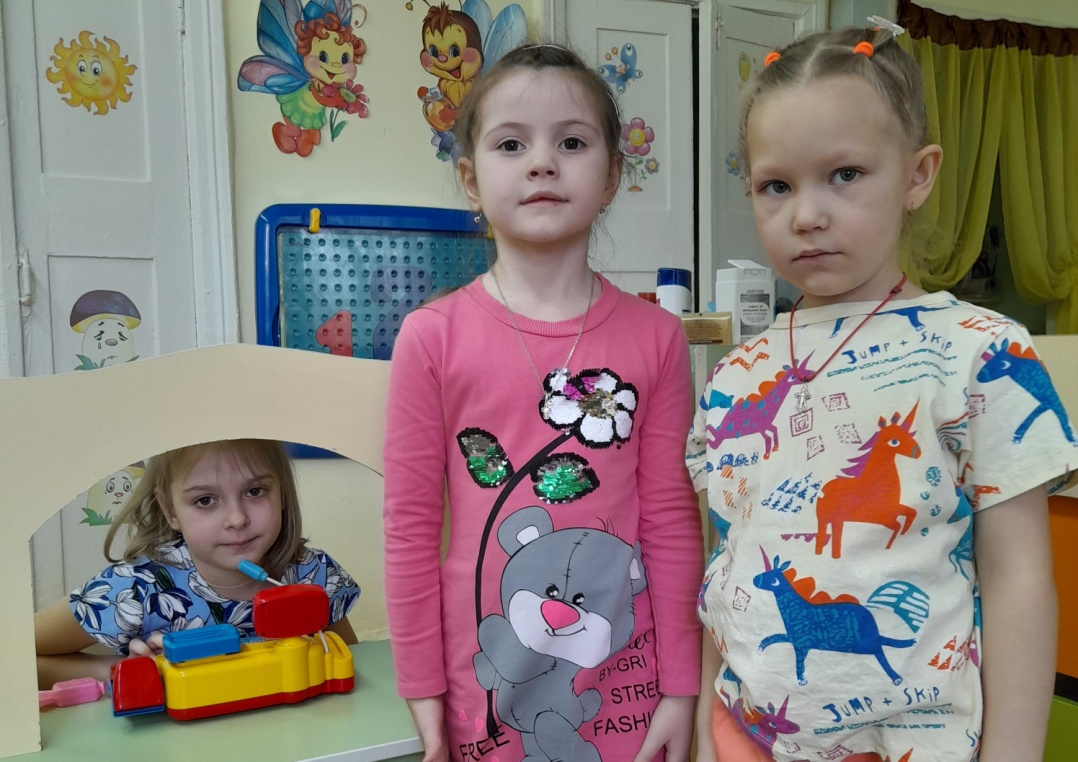 Игры с предметами
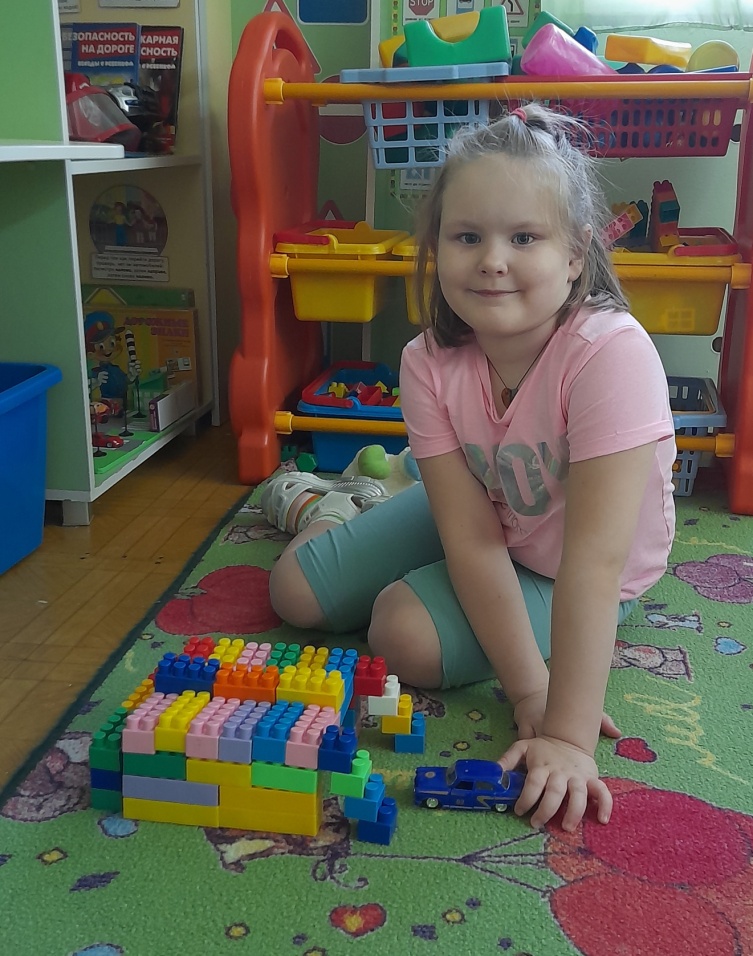 Настольные игры - лото
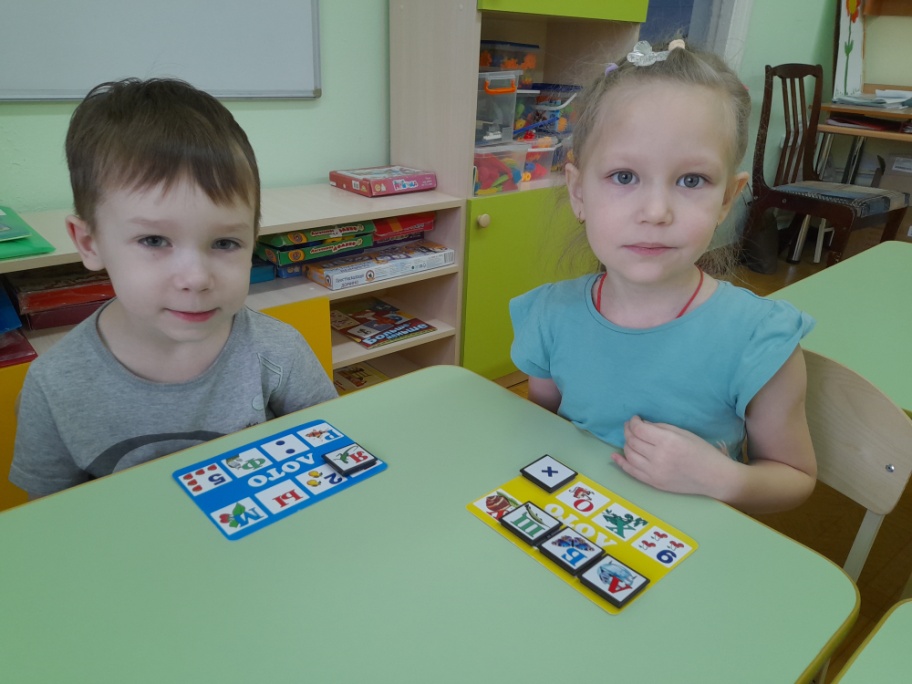 Настольные игры - домино
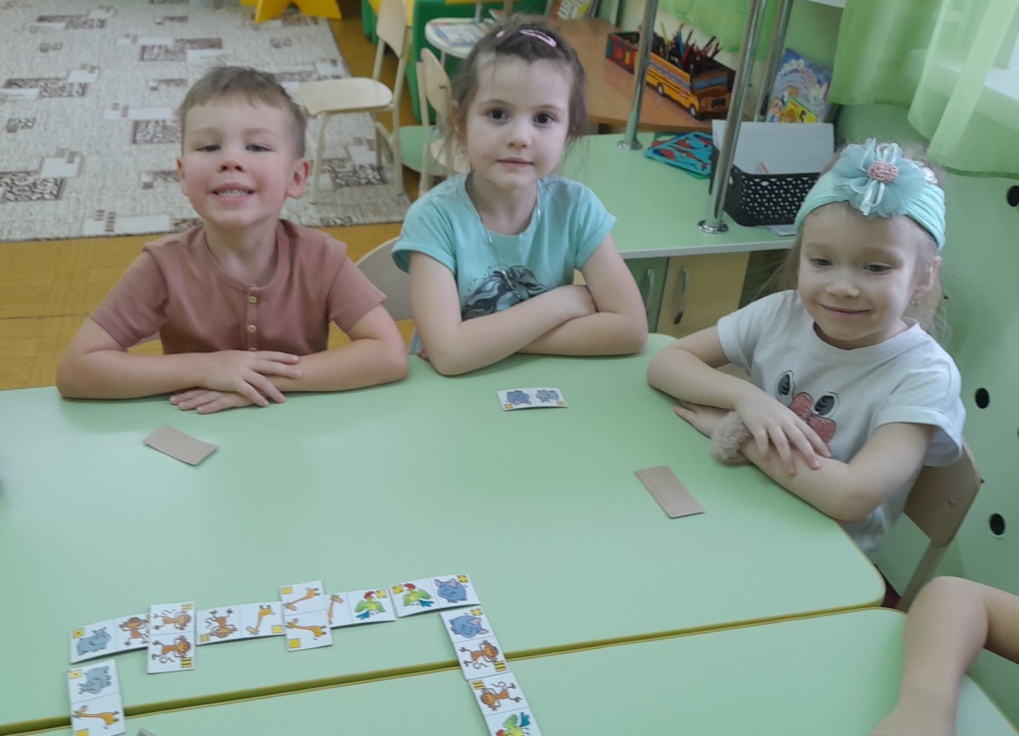 Театрализованные игры
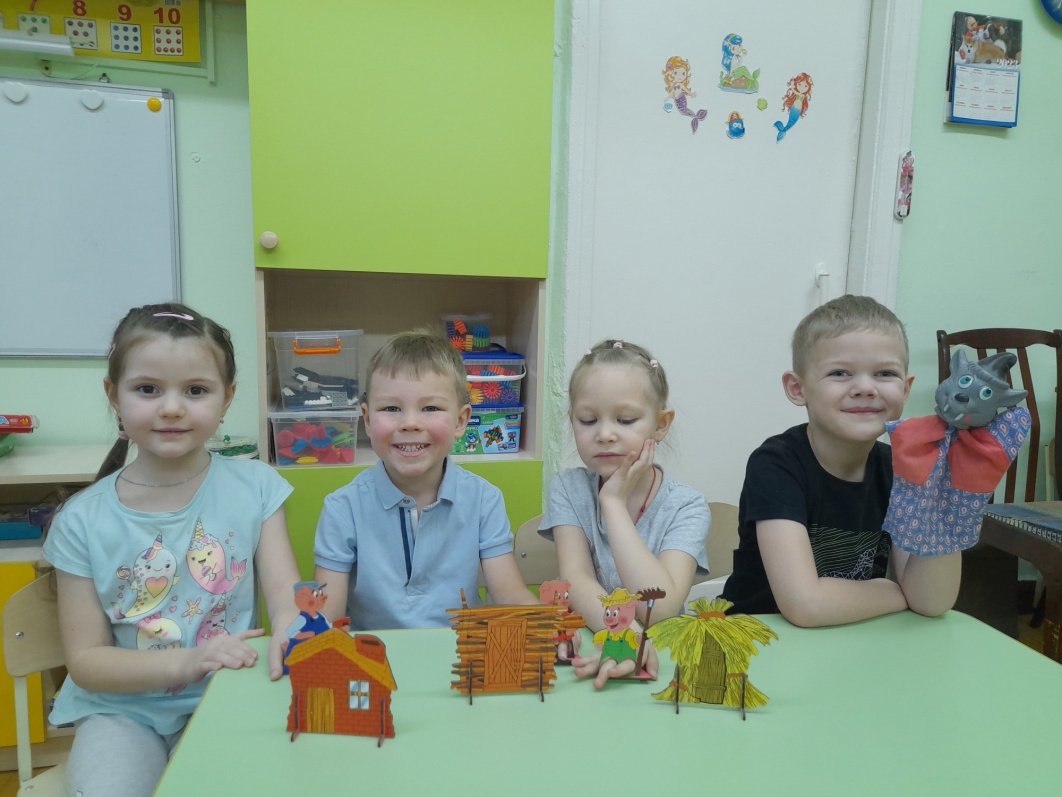 Конструкторская игра
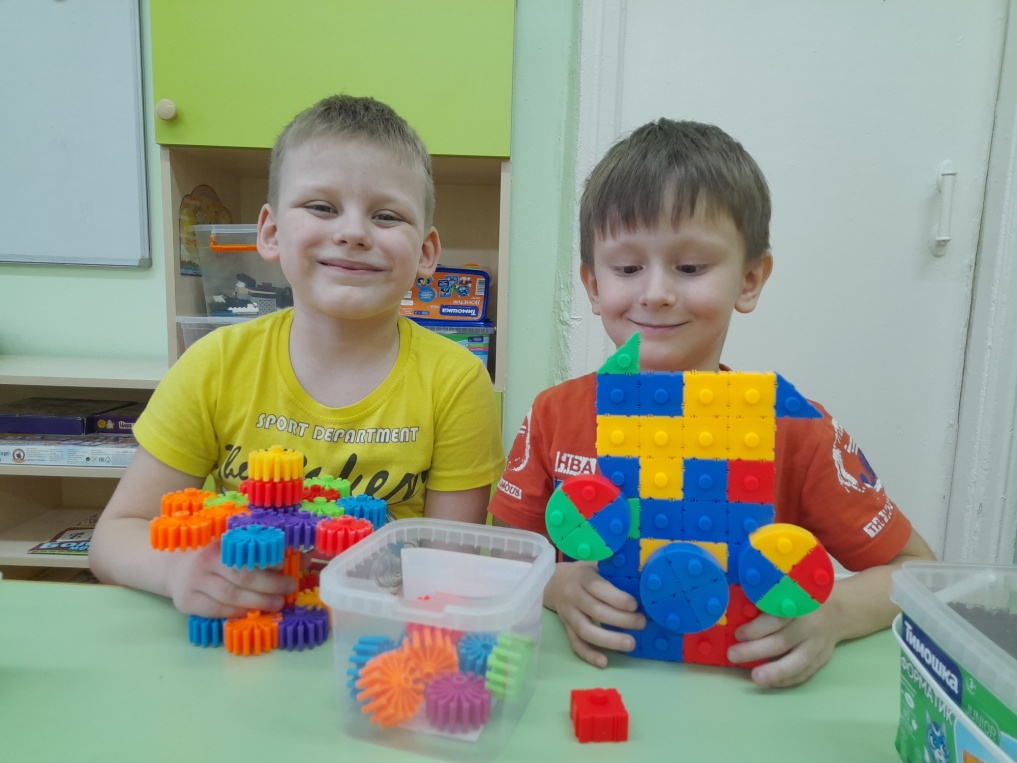 Игры-головоломки - пазлы
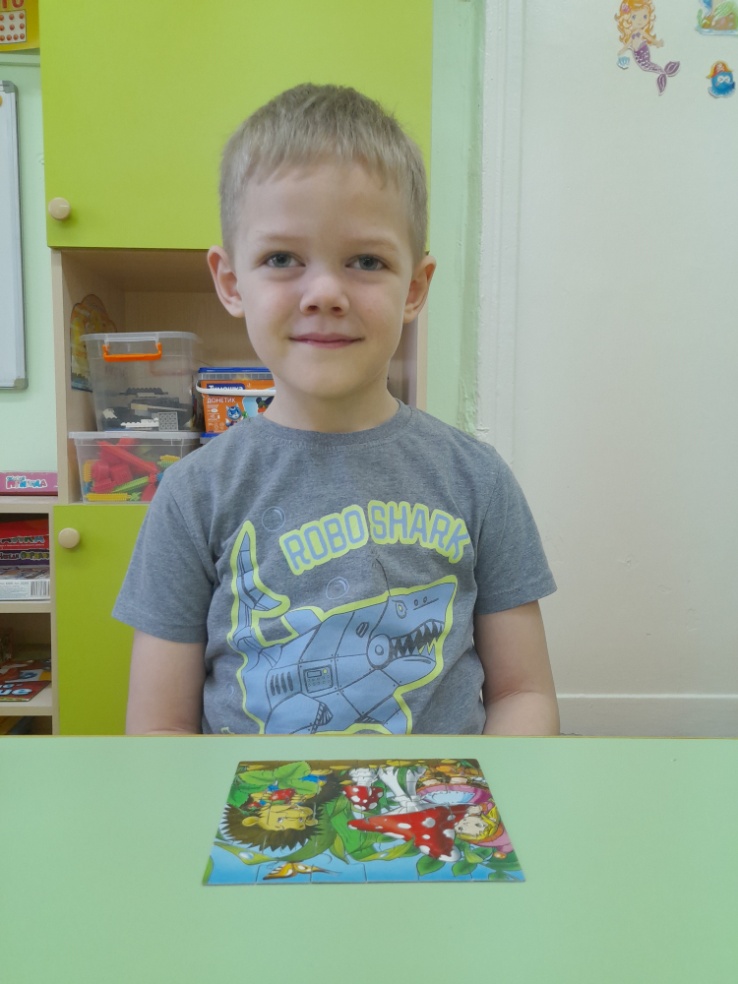 Игры с книгами
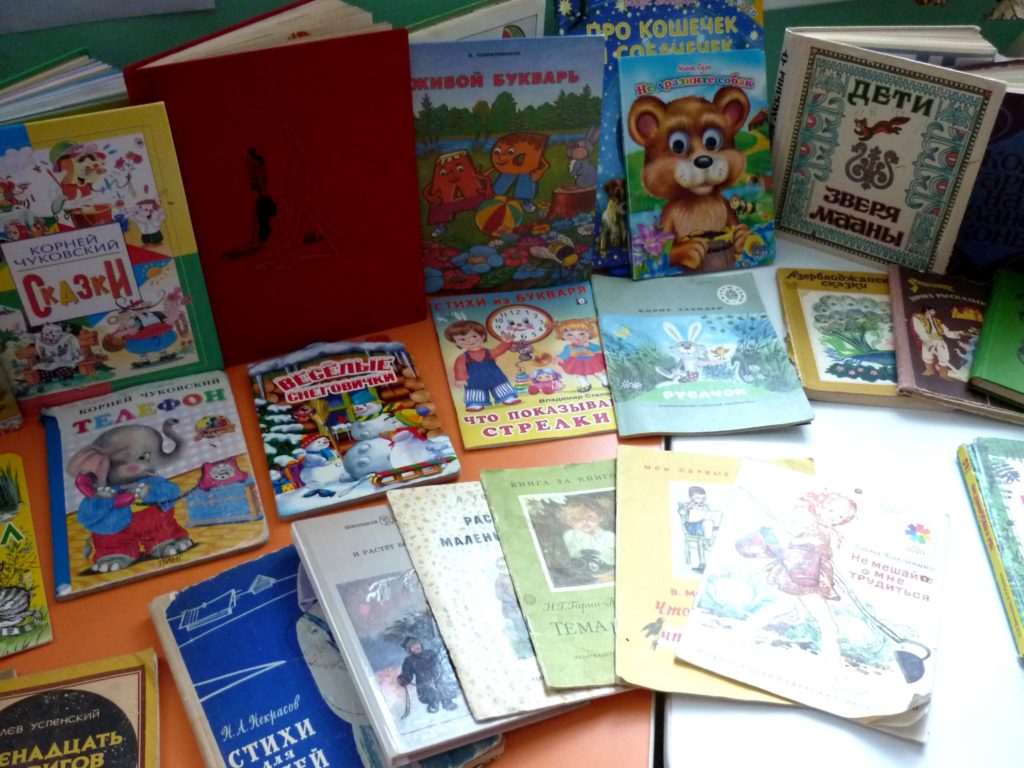 Словесные игры
Во время словесных игр (отгадай загадку, придумай рассказ, подбери слово и др.) происходит развитие памяти, наглядно-образного и словесно-логического мышления, умения выполнять логические операции (анализ, синтез, обобщение и др.), воображения, совершенствование устной речи (умение правильно произносить звуки речи и др.)
Игровые задания на листах
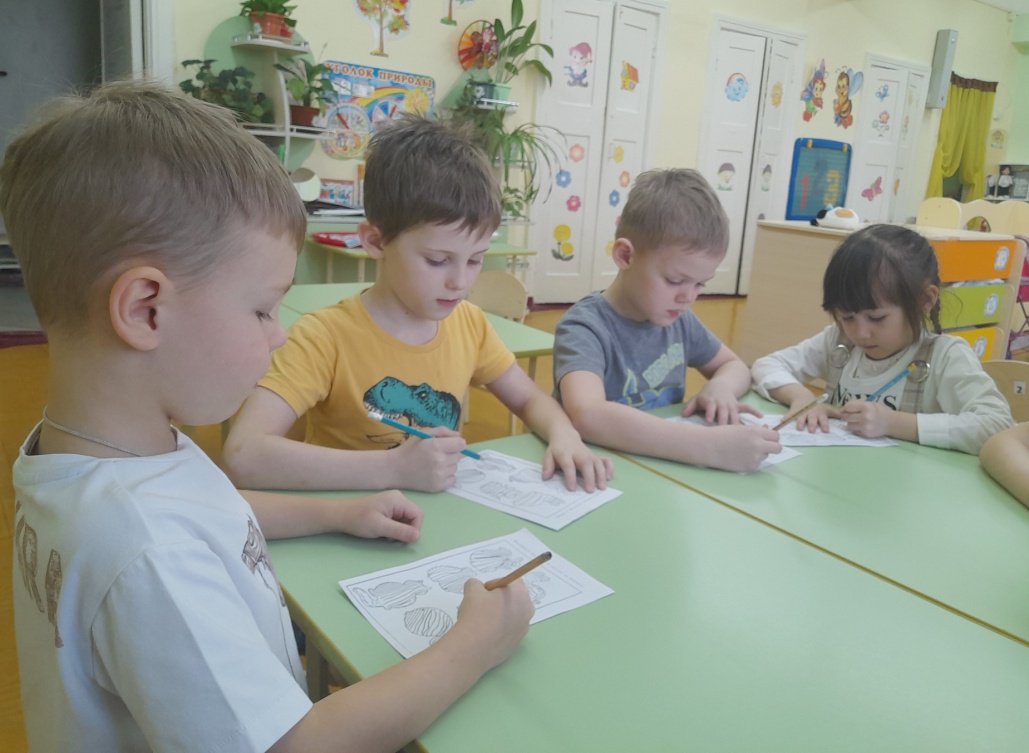 Компьютерные игры
Во время компьютерных игр происходит:
развитие зрительного восприятия; 
развитие логического мышления;
развитие мелкой моторики рук.
Помните! Что дети старшего дошкольного возраста должны осваивать компьютерные игры только под присмотром родителей (не более 15 минут в день 3-4 раза в неделю).
Спасибо за внимание!